1
4. Ders:Gen nedir? Ne yapar? Nasıl yapar?
Doç. Dr. Yeşim Doğan
Ankara Üniversitesi DTCF
Antropoloji Bölümü
🤪🤪
2
Düşünün ki ekonomi ile ilgili bir derste size zımbırtı adında özel bir ürün tasarlamanız istendi. Hocanıza aşağıdaki gibi bir planla geri dönüş yaptınız: 
Zımbırtı yapmak için hazırladığınız komutlar İngilizce. Ancak anlaşılır komutlar öncesinde, sonrasında ve aralarda anlaşılmayan kelimelerle dolu. Bu anlaşılmaz kısımlar zımbırtının yapımı ile ilgili hiçbir bilgi içermiyor.  
Sekreterler bu İngilizce komutları kopyalasın ancak bunu yaparken aynı zamanda da Almancaya çevirsinler. Bu aşamada zımbırtı yapımı ile ilgili bilgi içermeyen tüm kısımları kesilip çıkartılsın 
Almanca komutlar fabrikaya iletilsin. Ancak fabrikanın farklı bir bölgede olması gereksin. Fabrika işçileri Almanca komutları takip ederek zımbırtıyı bir araya getirmeye çalışsın.
Bu arada kısa süre içinde Almanca komutların yazılı olduğu kağıtlar parçalanmaya başlasın ve bu nedenle 2 ve 3’deki aşamalar her defasında tekrarlansın.
Ayrıca tüm bu yapım süreci fabrikada kullanılan işçilerin üretimi için de geçerli olsun.
3
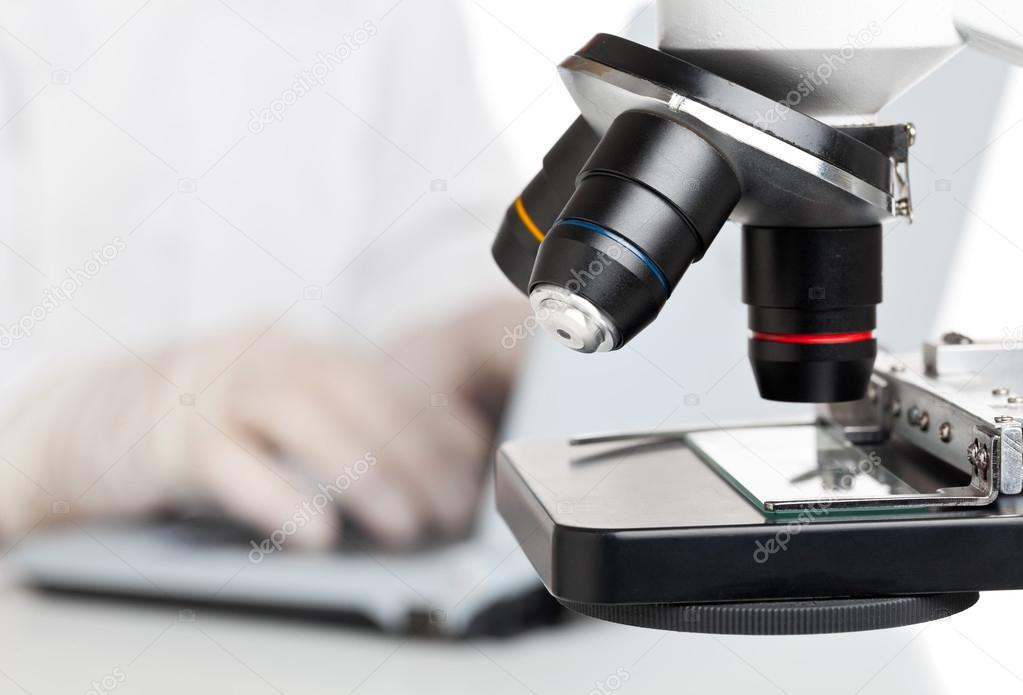 Genler çiftler halinde 
Eşey hücreleri oluşurken birbirlerinden ayrılıyorlar
Döllenme sonucu tekrar bir araya geliyorlar
[Speaker Notes: Mendel’in bulduğu bu gerçekler tartışılırken aynı zamanda ilerleyen mikroskop teknolojisi ile araştırmalar sürüyor. Bilim adamları mikroskobik incelemeler sonucunda bu davranış patternini kromozomların gösterdiklerini buldular. Bu durumda kromozomların kalıtım ile bir ilgisi olmalıydı.]
4
Kromozom yapısı ;
Protein + Nükleik asit 
Bunlardan biri kalıtımdan sorumlu olmalı !!!!!
[Speaker Notes: Kromozomlar incelenirken de protein ve nükleik asitlerden oluştukları bulundu. Kalıtımdan hangisinin sorumlu olduğu tartışıldı. 1944de DNA ‘nın kalıtım molekülü olduğu bulundu.]
5
Santral DOGMA
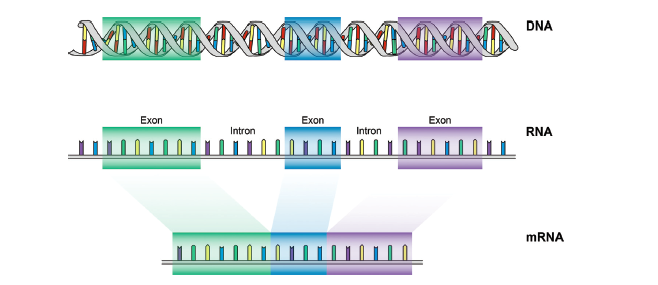 Dogma : Belli bir konuda ileri sürülen bir görüşün sorgulanamaz, tartışılamaz gerçek 
olarak kabul edilmesi. 2. fel. Doğruluğu sınanmadan benimsenen, bir öğretinin veya ideolojinin temeli yapılan sav, nas, inak
[Speaker Notes: DNA’nın çift sarmal yapısını ortaya koyan ekipten Watson Santral DOGMA kavramını da ortaya atan bilim adamıdır. Hatta daha sonra kendisini bu konuda eleştirmiştir.]
6
DNA ----- DNA = Replikasyon 

DNA-----RNA = Transkripsiyon 

RNA ---- Protein = Translasyon

Ama RNA ---- DNA = Reverse transkripsiyon
7
Replikasyon
8
[Speaker Notes: Sentez daima 5’—3’ yönünde olduğundan bir zincir kesintisiz sentezlenirken, diğeri sentezlenemez]
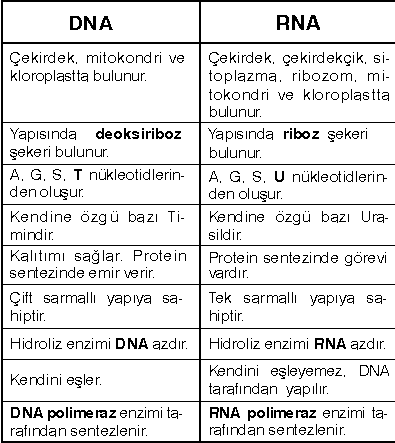 9
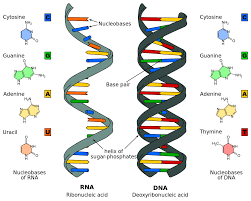 10
transkripsiyon ve translasyon
11
12
Bu süreçte yer alan çok sayıda RNA ve protein ? 

Çok aşamalı karmaşık süreç ? Neden?
🤪🤪
13
Düşünün ki ekonomi ile ilgili bir derste size zımbırtı adında özel bir ürün tasarlamanız istendi. Hocanıza aşağıdaki gibi bir planla geri dönüş yaptınız: 
Zımbırtı yapmak için hazırladığınız komutlar İngilizce. Ancak anlaşılır komutlar öncesinde, sonrasında ve aralarda anlaşılmayan kelimelerle dolu. Bu anlaşılmaz kısımlar zımbırtının yapımı ile ilgili hiçbir bilgi içermiyor.  
Sekreterler bu İngilizce komutları kopyalasın ancak bunu yaparken aynı zamanda da Almancaya çevirsinler. Bu aşamada zımbırtı yapımı ile ilgili bilgi içermeyen tüm kısımları kesilip çıkartılsın 
Almanca komutlar fabrikaya iletilsin. Ancak fabrikanın farklı bir bölgede olması gereksin. Fabrika işçileri Almanca komutları takip ederek zımbırtıyı bir araya getirmeye çalışsın.
Bu arada kısa süre içinde Almanca komutların yazılı olduğu kağıtlar parçalanmaya başlasın ve bu nedenle 2 ve 3’deki aşamalar her defasında tekrarlansın.
Ayrıca tüm bu yapım süreci fabrikada kullanılan işçilerin üretimi için de geçerli olsun.
14
Aynı genler farklı sonuçlar 
Gen sayısı ⌿ organizmanın karmaşıklığı 


GEN İFADESİ !
15
Promotor Bölge
16
[Speaker Notes: Bir DNA parçasının boyu ile ilgili yorumu kaç baz çiftinden oluştuğuna göre yapıyoruz. Örneğin ; 100 bp uzunluğunda fragment ..

Bir mRNA sentezlendikten sonra olgunlaşma sürecinden geçer..

Cap, poly A, splicing,  çekirdekten sitoplazmaya aktarım gibi]
17
Alternatif splicing
18
Genetik KOD
Her baz = 1 amino asit (aa)  ? 	41 = 4
2 baz = 1 amino asit 				42 = 16

3 baz = 1 aa						43 = 64
19
Evrensel AUG başlama UAAUAG		DurUGA
20
MUTASYON
Etkilenen baz sayısına göre ; 

Nokta mutasyon (SNP-TNP)

Çoklu nükleotit
21
22
DNA: …		ACG ∙ AGG ∙ CTC ∙ AAT ∙ CGG…
RNA: …		UGC ∙ UCC ∙ GAG ∙ UUA ∙ GCC…
Amino acids: …	cys ∙ ser ∙ glu ∙ leu ∙ ala…

DNA: …		ACA ∙ AGG ∙ CTC ∙ AAT ∙ CGG…
RNA: …		UGU ∙ UCC ∙ GAG ∙ UUA ∙ GCC…
Amino acids: …	? ∙ ser ∙ glu ∙ leu ∙ ala…


DNA: …		ACC ∙ AGG ∙ CTC ∙ AAT ∙ CGG…
RNA: …		UGG ∙ UCC ∙ GAG ∙ UUA ∙ GCC…
Amino acids: …	? ∙ ser ∙ glu ∙ leu ∙ ala…
Sessiz 
Mutasyon
Missense
(yanlış anlamlı )
Mutasyon
23
DNA: …		ACT ∙ AGG ∙ CTC ∙ AAT ∙ CGG…
RNA: …		UGA ∙ UCC ∙ GAG ∙ UUA ∙ GCC…
Amino acids: …	? ∙ ser ∙ glu ∙ leu ∙ ala…
Nonsense
(anlamsız)
Mutasyon
Orijinal dizi 		ACG ∙ AGG ∙ CTC ∙ AAT ∙ CGG…
Mutant dizi 		ACA ∙ GGC ∙ TCA ∙ ATC ∙ GG…
Mutant RNA		UGU ∙ CCG ∙ AGU ∙ UAG ∙ CC…
Mutant polipeptit: 	cys ∙ pro ∙ ser ∙ STOP
Orijinal  polipeptit: 	cys ∙ ser ∙ glu ∙ leu ∙ ala…
Frame shift
(çerçeve 
kayması)
24
DİKKAT!
😱
Tek baz mutasyonlar ; sessiz, Missense, Nonsense ve çerçeve kayması

Proteinin fonksiyonunda en az değişikliğe neden olacak mutasyon hangisidir? 
Hangisi en büyük değişime neden olan mutasyon olacaktır?
25
Mutasyon kaynağı ? 

1. Replikasyon  (milyon bazda 1 hata)
2. DNA hasarı (dış faktörler – kimyasallar, radyasyon ..vs)
26
Mutasyonlar
Meydana geldikleri hücre tipine göre 

SOMATİK
GERMLİNE

Evrimi ilgilendiren hangisi?
27
Mutasyonlar
meydana geliş şekline göre
1. Yer değiştirme (transition – transversion) 
Rekombinasyon 
Delesyon 
İnsersiyon 
İnversiyon
28
Amino asit değişimine neden olmayan mutasyon = sessiz 


HER ZAMAN DOĞRU MU?
29
REKOMBİNASYON 

KROSSOVER  HOMOLOGLAR ARASINDA AMA EŞİT DEĞİL 

HOMOLOG OLMAYAN KROMOZOMLAR ARASINDA
30
31
DELESYON – INSERSİYON 

Eşit olmayan krossover 
Tekrar dizilerinin olduğu yerler
Ya da benzer diziler’de 


DNA’nın denatürasyon – renaturasyon doğası ile ilgili
32
[Speaker Notes: Gen dublikasyonları evrimsel olarak önemlidir? Neden?]
33